ТАЙМИНГ 20 МИНУТ
КОМАНДНАЯ РАБОТА
https://docs.google.com/presentation/d/15BZBiz7THoZ-caC6v_r4LJraHH4aGbZZvtF13FyH_pA/edit?usp=sharing
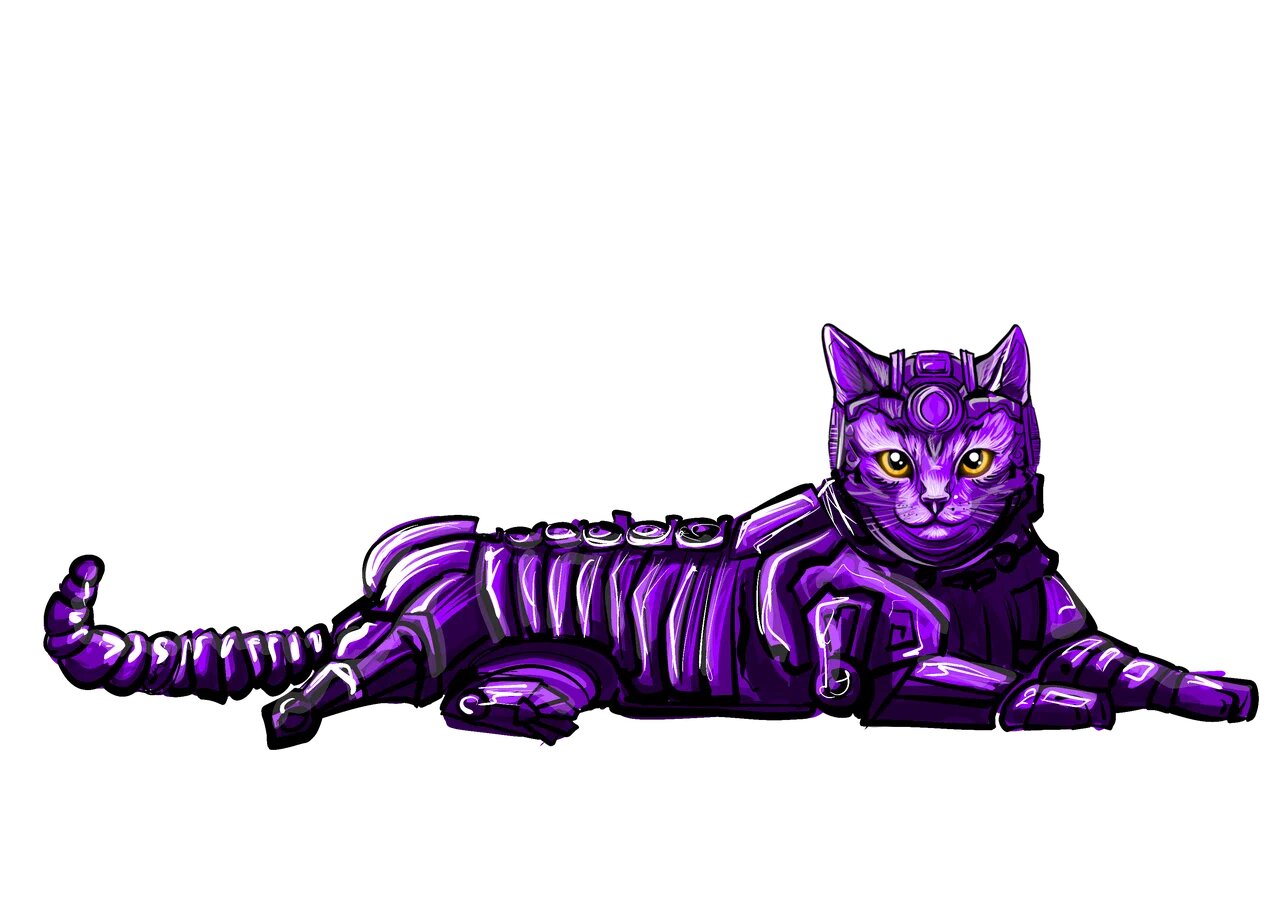 ТАЙМИНГ 20 МИНУТ
КОМАНДНАЯ РАБОТА
https://docs.google.com/presentation/d/15BZBiz7THoZ-caC6v_r4LJraHH4aGbZZvtF13FyH_pA/edit?usp=sharing
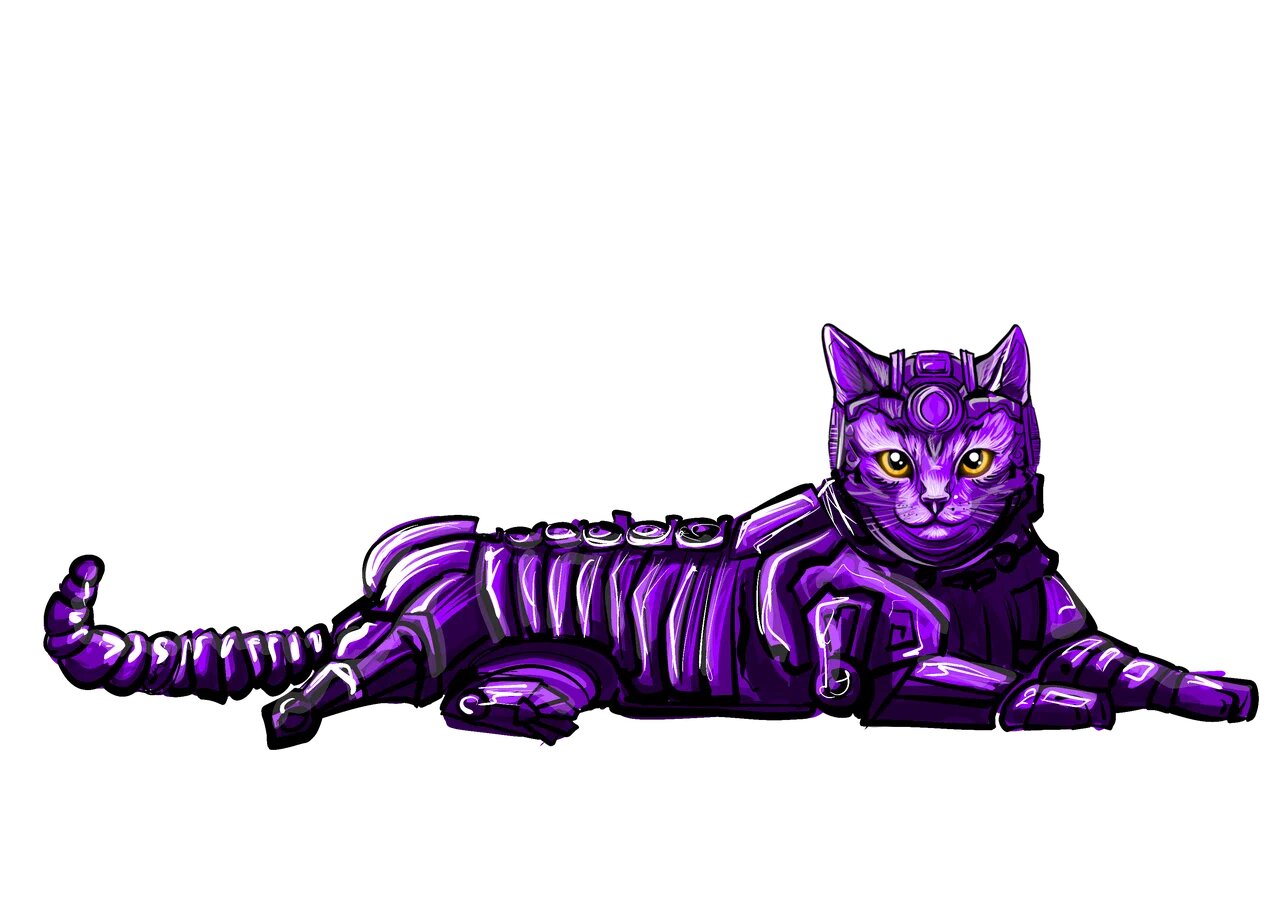